Аналитический отчет по итогам реализации муниципальной программы  поддержки школ Кировского муниципального района Ленинградской области, показавших низкие образовательные результаты учащихся «От организационно-педагогических решений к эффективным практикам» на 2019-2021 годы
Отчет о работе в рамках реализациипрограммы поддержи школ                                                                                     Кировского муниципального района Ленинградской области,                               показавших низкие образовательные результаты учащихся                                      «От организационно-педагогических решений                                                           к эффективным практикам»   на 2019-2021 годы
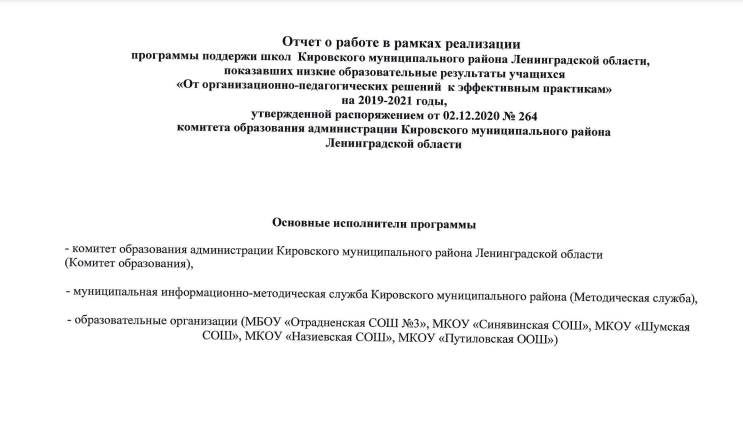 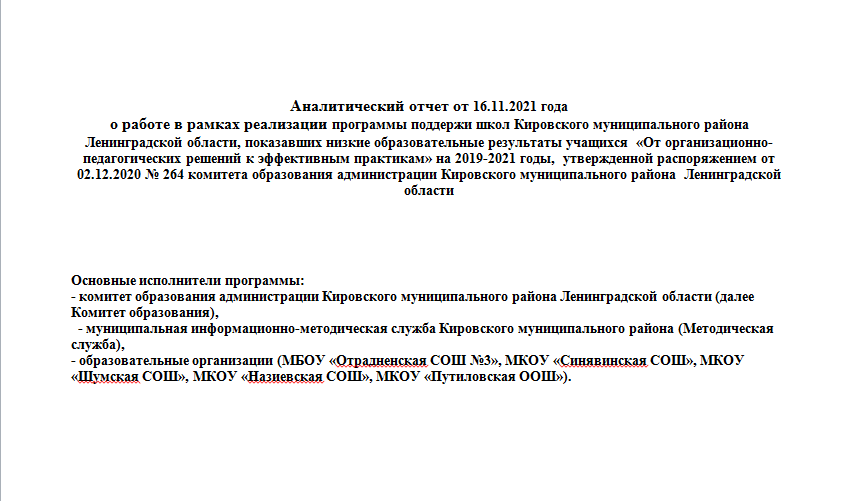 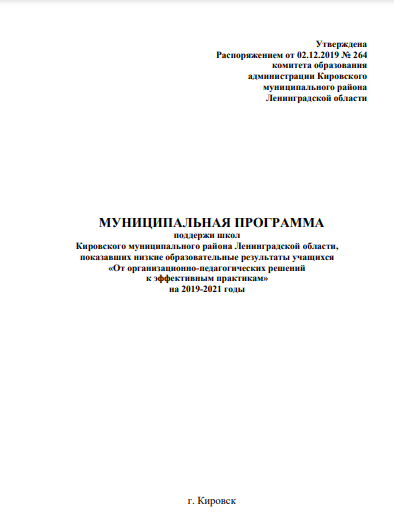 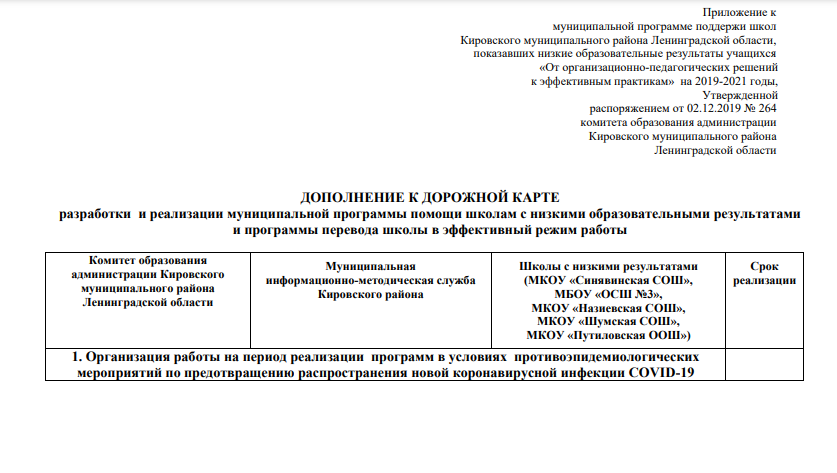 Ссылка н электронный ресурс, где размещены рабочие материалы и документы, связанные с реализацией запланированных мер:

https://k-edu.ru/%D1%81%D0%B8%D1%81%D1%82%D0%B5%D0%BC%D0%B0-%D1%80%D0%B0%D0%B1%D0%BE%D1%82%D1%8B-%D1%81%D0%BE-%D1%88%D0%BA%D0%BE%D0%BB%D0%B0%D0%BC%D0%B8-%D1%81-%D0%BD%D0%B8%D0%B7%D0%BA%D0%B8%D0%BC%D0%B8-%D0%BE%D0%B1%D1%80%D0%B0%D0%B7%D0%BE%D0%B2%D0%B0%D1%82%D0%B5%D0%BB%D1%8C%D0%BD%D1%8B%D0%BC%D0%B8-%D1%80%D0%B5%D0%B7%D1%83%D0%BB%D1%8C%D1%82%D0%B0%D1%82%D0%B0%D0%BC%D0%B8-%D0%B8-%D1%88%D0%BA%D0%BE%D0%BB%D0%B0%D0%BC%D0%B8-%D1%84%D1%83%D0%BD%D0%BA%D1%86%D0%B8%D0%BE%D0%BD%D0%B8%D1%80%D1%83%D1%8E%D1%89%D0%B8%D0%BC%D0%B8-%D0%B2
Мероприятия, через которые решались задачи программы:
Мероприятия, через которые решались задачи программы:
Мероприятия, через которые решались задачи программы:
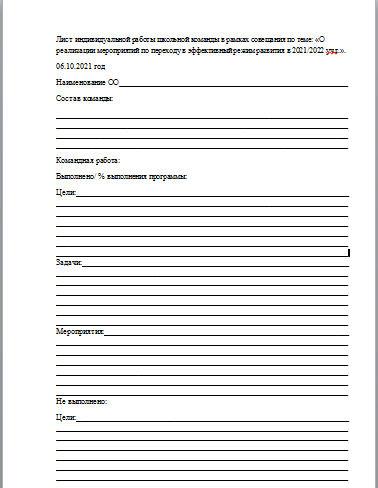 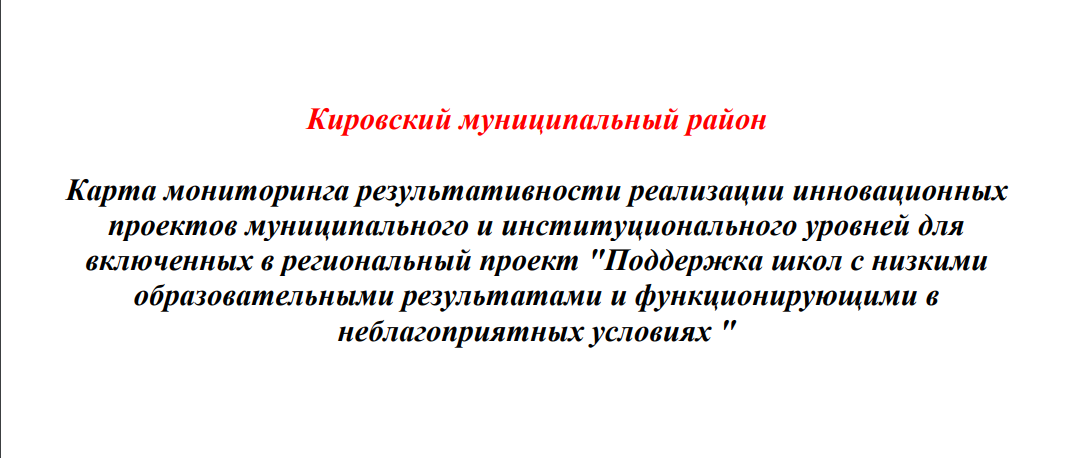 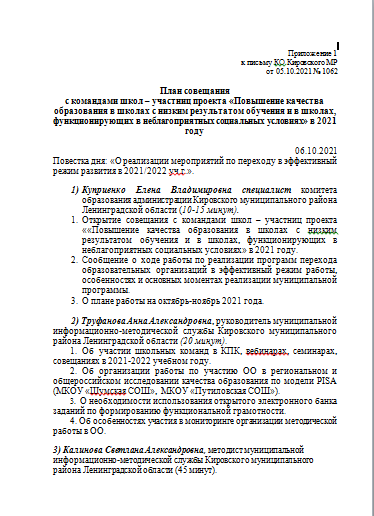 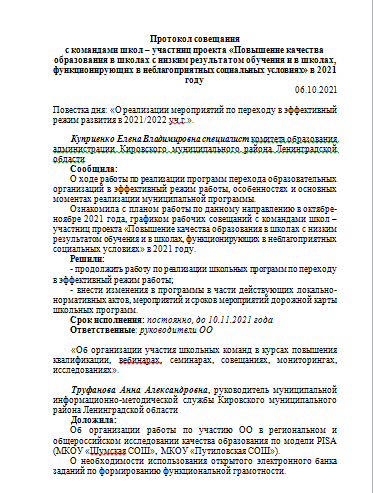 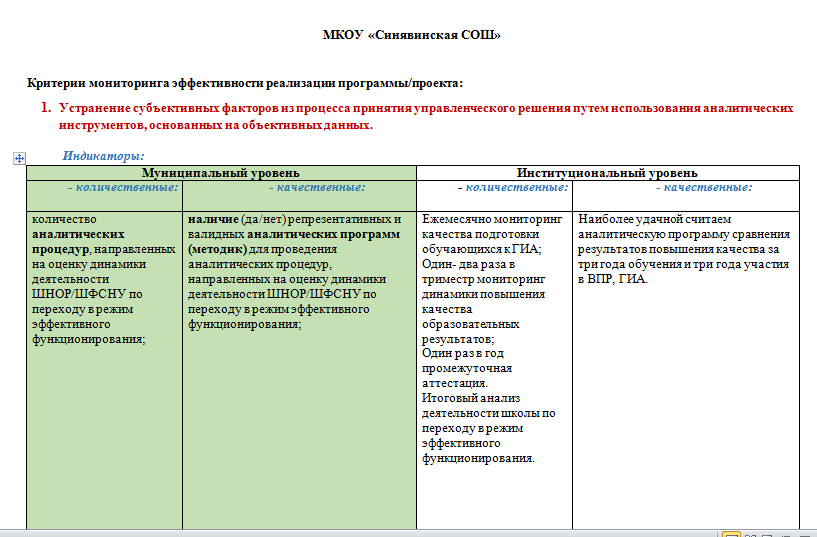 Мероприятия, через которые решались задачи программы:
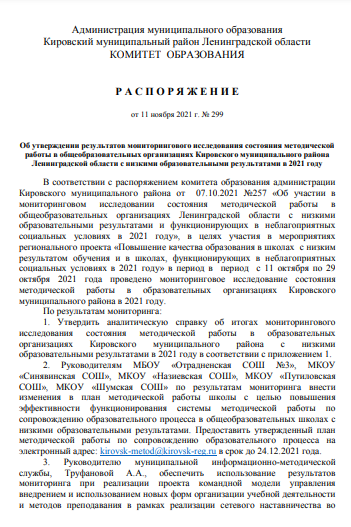 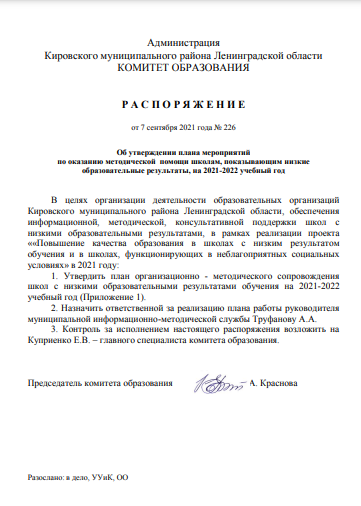 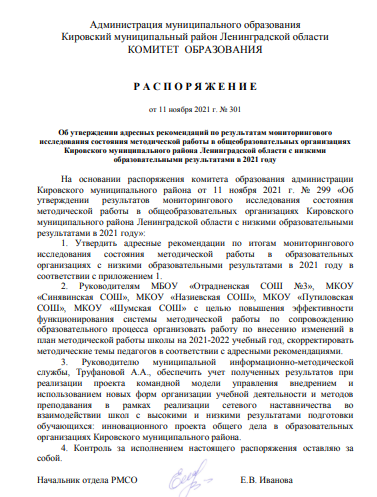 Повышение качества кадрового состава (привлечение, развитие);
Совершенствование методической работы, через активное использование имеющихся ресурсов школ, использование внутришкольного и межорганизационного формата непрерывного обучения руководителей и педагогов;
Повышение педагогической грамотности родительской общественности в вопросах психолого-педагогического обследования обучающихся с целью определения их образовательного маршрута;
Реализация эффективных практик социально-психологической поддержки разных категорий обучающихся, в том числе одаренных.
Поиск и привлечение социальных партнеров (спонсоров), грантов;
Введение ставок узких специалистов (логопеда, дефектолога и др.);
Наши ресурсы!
Возможные административные пути решения!
Готовность к развитию!